الوعي الصحي
الوحدة الثالثة
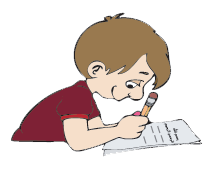 الرسم الكتابي
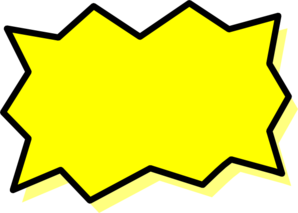 كتابة عبارات بخط النسخ
أقرأ
من عوامل المحافظة على الصحة النوم المبكر.
ينمو جسمي نمواً سليماً عند تناول الغذاء المتكامل.
ألاحظ
بالتعاون مع أفراد مجموعتي أتأمل العبارات السابقة، ثم أكمل قواعد خط النسخ التي درستها سابقاً:
ع
م
كتابة الحروف (.......،......،......) مطموسة في حال وقوعها في وسط الكلمة، أما حرف الميم المطموس فيأتي في وسط الكلمة ونهايتها.
كتابة رؤوس الحروف (ف، ق، و، م، هـ، ص، ض، ط، ظ) ..........دائماً
غ
فوق السطر
كتابة نقاط الحروف ......... دائماً
كتابة الحروف ( أب ت د ذ ط ظ ف ك هـ)........ على السطر
كتابة الحروف (ح ج خ ر ز س ش ص ض ع غ ق ل م ن هـ و ي)........ جزء منها تحت السطر
فوق السطر
دائمًا
دائمًا
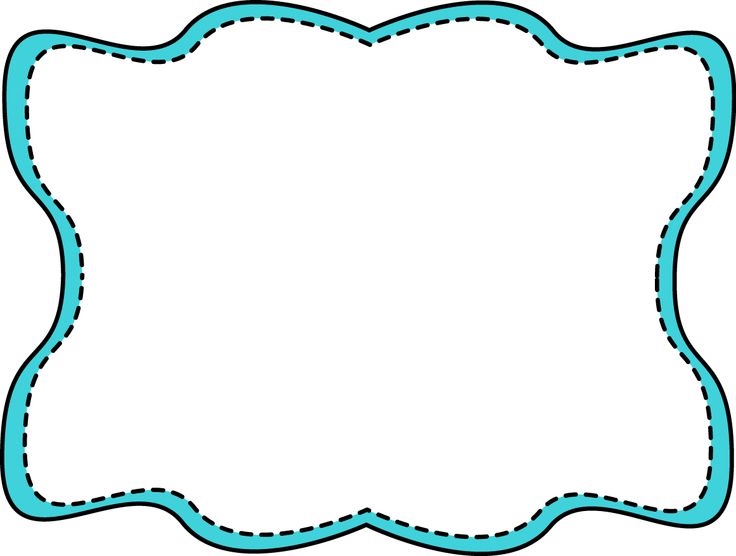 إرشادات للكتابة:
أختار القلم المناسب
أبعد الورقة عن عيني مسافة 30 سم وأجعلها مائلة إلى اليسار قليلاً.
أضع القلم بين السبابة والإبهام مستنداً على الوسطى
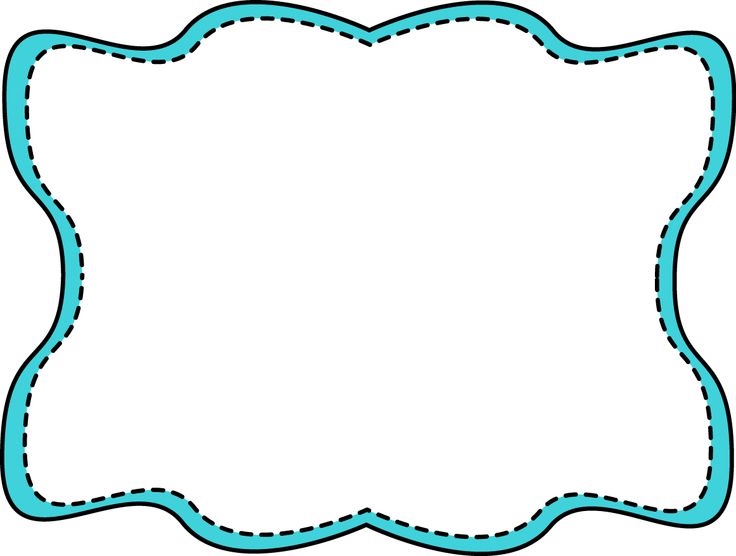 أبدأ الكتابة من أسفل الصفحة إلى أعلاها.
أكتب الكلمة دون توقف حتى الانتهاء من أصولها، ثم أضع النقط والحركات.
أهتم بنظافة الورقة وترتيبها.
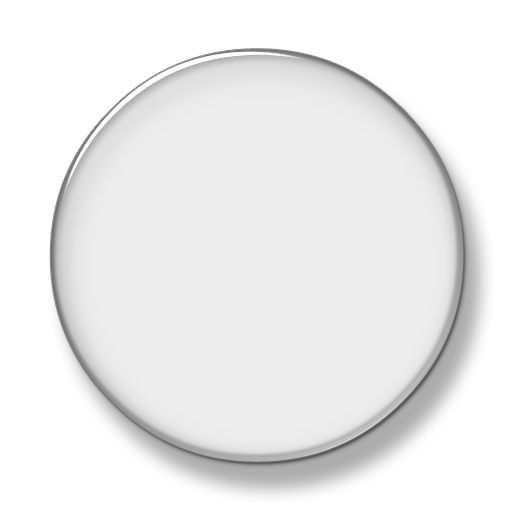 أرسم
أكتب العبارة الآتية بخط النسخ:
من واجب الآباء والمؤسسات التربوية والصحية التثقيف حول الغذاء الصحي.
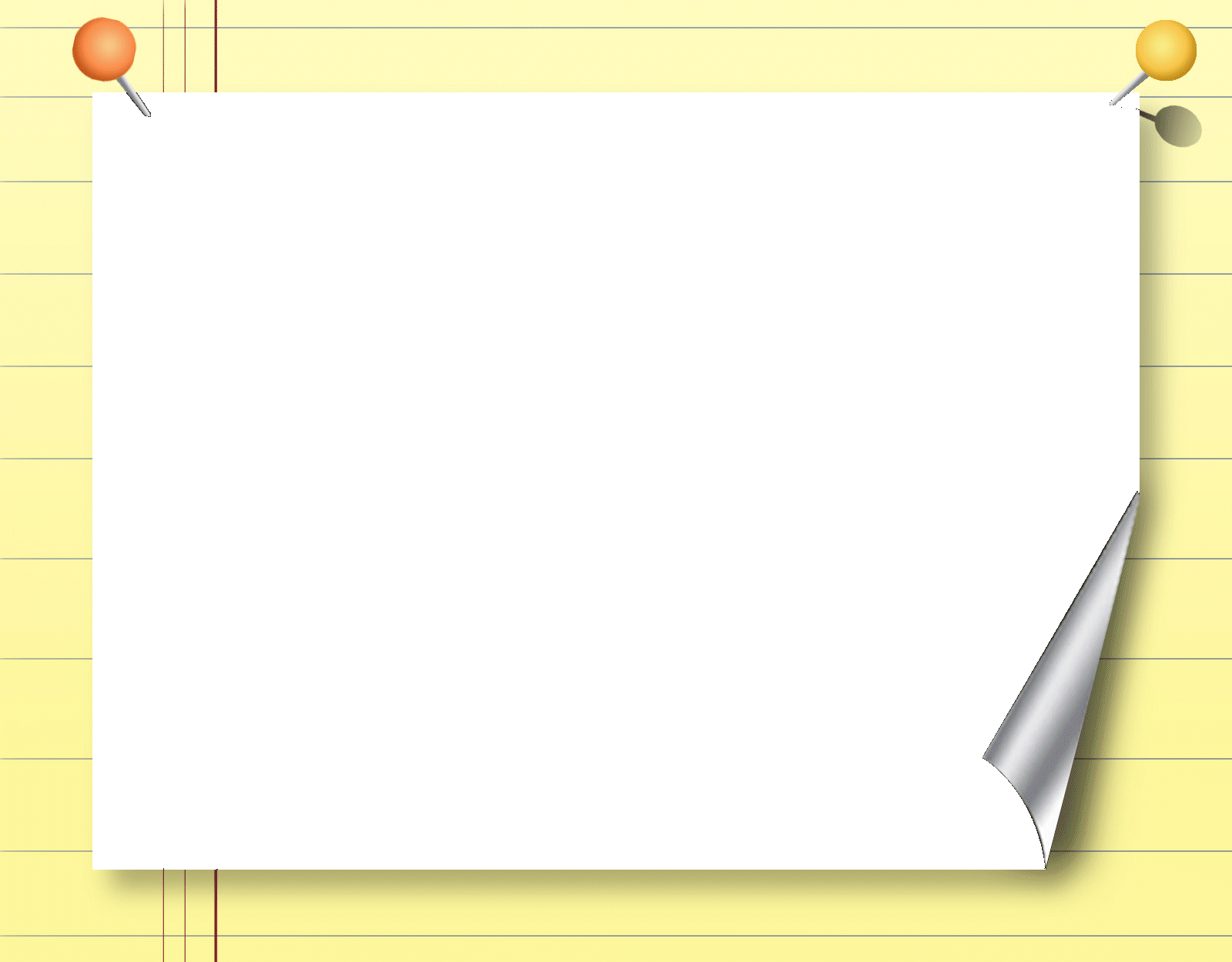 مزايا خط النسخ

هو أحد الخطوط الستة في اللغة العربية (الكوفي، والثلث، والنسخ، والفارسي، والديواني، والرقعة).
ويمتاز بروعة حروفه وببساطته ورصانته والحفاظ على استخدام كتابة السنن ويستخدم بكثرة في نسخ الكتب.
كَتَبَ يُوسُفُ في حِصَّةِ التَّواصُلِ الكتابيِّ نصًّا إِرشاديًّا، ثُمَّ عَرَضَهُ على مُعلِّمِهِ؛ لِيَطَّلِعَ عليهِ، ويَذْكُرَ لَهُ رَأْيَهُ فيما كَتَبَ، فَتناوَلَها الْمُعلِّمُ، وَنَظَرَ فيها فَوَجَدَها كَما يأتي:
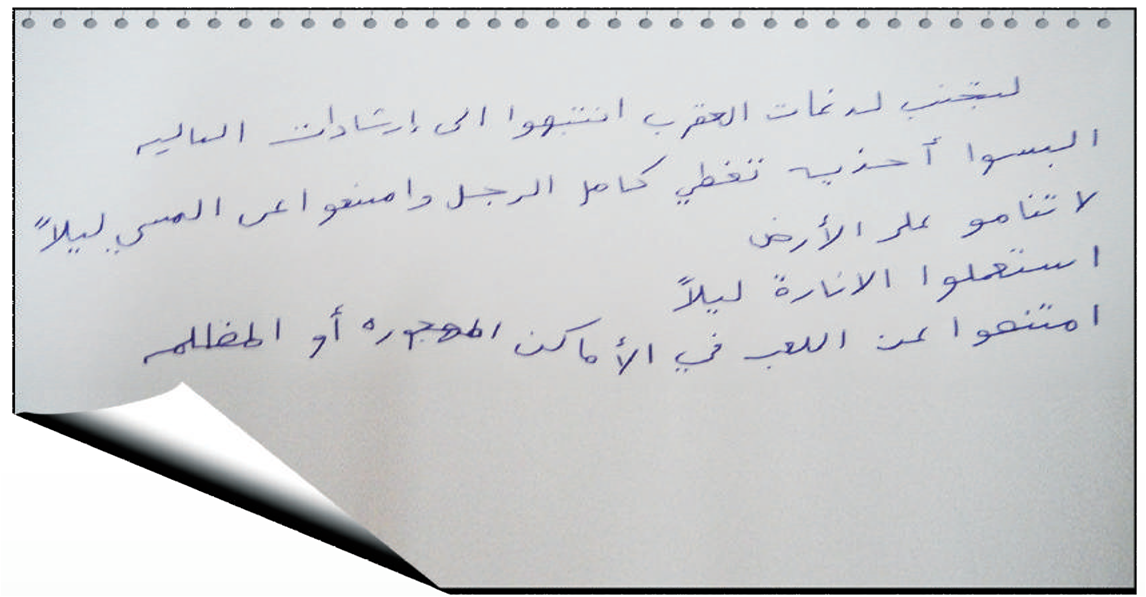 وبَعْدَ أَنِ انتهى مِنْ قراءةِ النَّصِّ قال لِيُوسُفَ:
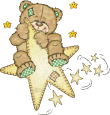 يا يُوسُفُ، لقدْ وَجَدْتُ صُعوبَةً في قراءةِ ما كَتَبْتَ، ومَشَقَّةً في فَهمِهِ.
فقال يوسفُ: لمَ يا مُعلِّمي؟
قال الْمُعَلِّمُ: لأنَّ خَطَّكَ غيرُ واضِحٍ، والْكلِماتِ غيرُ صَحيحةٍ، والسُّطورَ غيرُ مُسْتَقيمَةٍ؛ فهيَ تميلُ إلى أَسْفَلَ، أَو تَتَّجِهُ إِلى أَعْلى، ولَمْ تَرسمُ الْحروفَ بأَشْكالِها الْمعروفةِ في خَطِّ النَّسخِ، ولَمْ تَتركْ مسافَةً بينَ الْكَلِماتِ. وَفَوقَ ذلِكَ أَهْمَلتَ وَضْعَ علاماتِ التَّرقيمِ، وهي مُهمَّةٌ جدًّا؛ لأَنَّها تُعينُ على فَهمِ النَّصِّ.
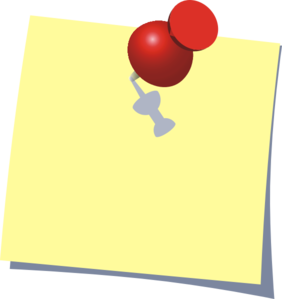 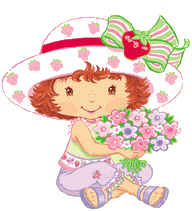 والسؤالُ الآنَ
هل أَسْتَطيعُ إعادةِ كِتابةِ الإرْشاداتِ الَّتي كَتَبها يُوسفُ؛ لِتكونَ صحيحةً وواضِحَةً مَعَ مُراعاةِ قواعِدِ الخَطِّ والإملاءِ والتَّرقيمِ.
أُحاولُ ذَلِكَ في الْمِساحَةِ الآتية:
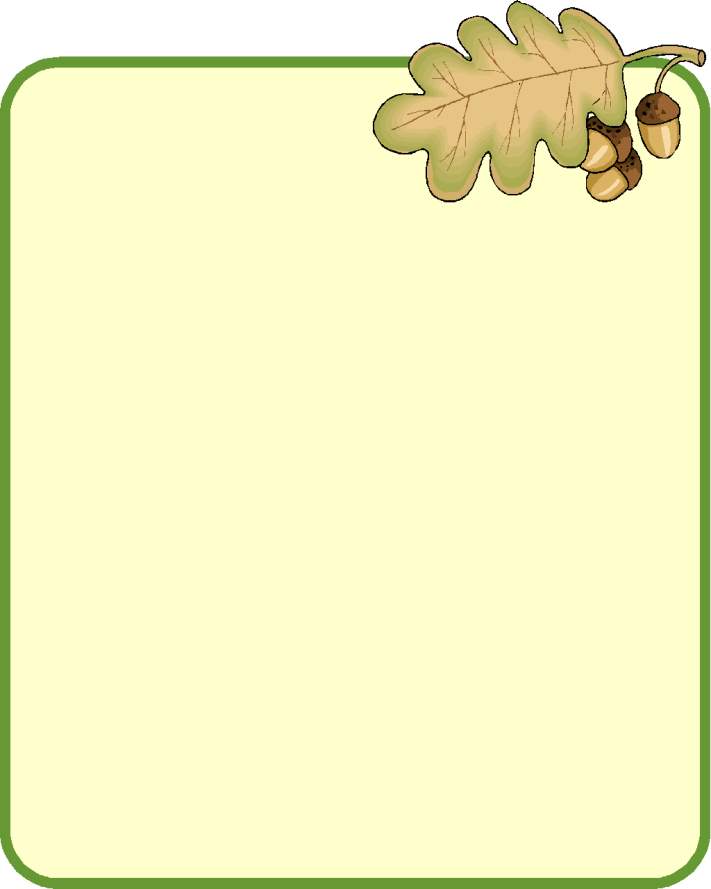 لتجنب لدغات العقرب، انتبهوا إلى الإرشادات التالية:
البسوا أحذية تغطي كامل الرجل، وامتنعوا عن المشي ليلاً.
لا تناموا على الأرض.
استعملوا الإنارة ليلاً.
امتنعوا عن اللعب في الأماكن المهجورة أو المظلمة.
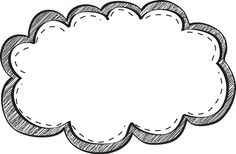 خطي أجمل
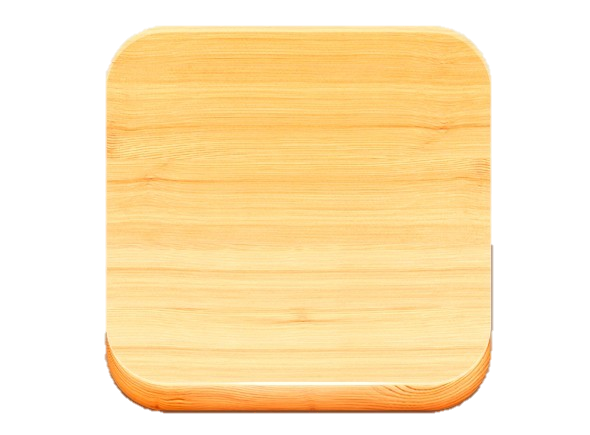 أحضر ورقة ملونة وأكتب عليها حكمة جميلة بخط النسخ، ثم أقصها وألصقها على ورقة بيضاء وأعلقها في لوحة الصف.
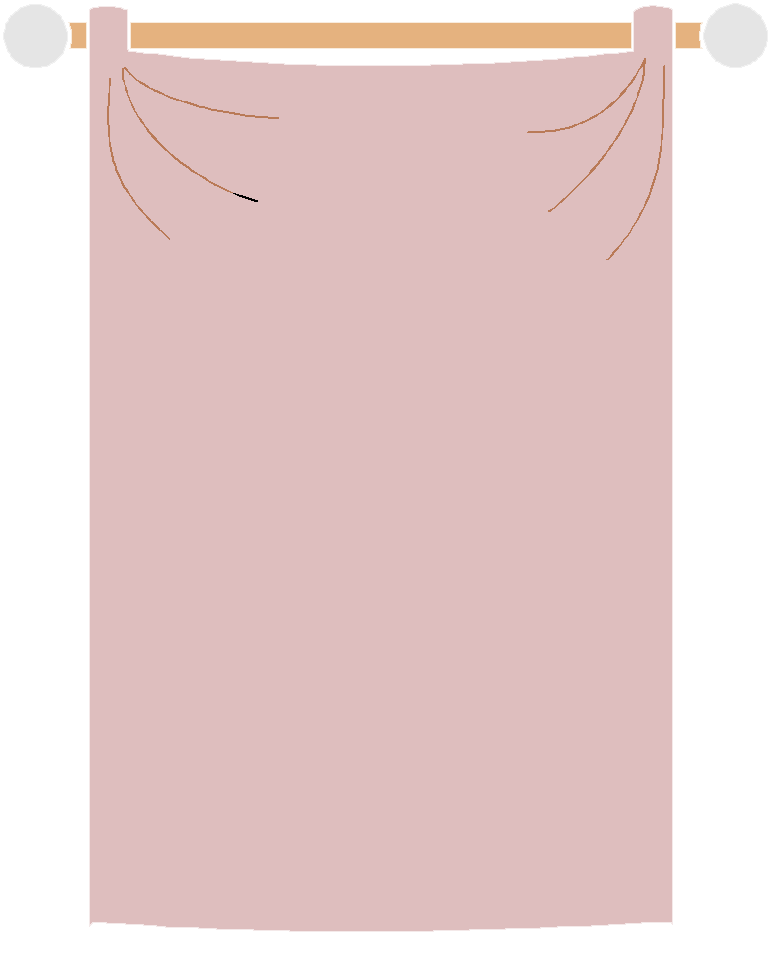 أحضر ورقاً شفافاً وأسطره وأضعه على عبارة جميلة كتبت بخط النسخ وأكتب وألاحظ رسم الكلمة.